Правоохранительные органы Республики Беларусь
Лекция-видеопрезентация
 по дисциплине «Обществоведение» 
для слушателей подготовительного отделения

Составитель: Самонова Мария Николаевна, 
кандидат исторических наук, ассистент кафедры 
довузовской подготовки и профориентации 
ГГУ им. Ф. Скорины
План:
Основные задачи правоохранительных органов Республики Беларусь.
Суд. Прокуратура.
Органы юстиции. Органы внутренних дел (милиция).
Органы государственного контроля. Органы государственной безопасности.
1. Основные задачи правоохранительных органов Республики Беларусь.
Государство создает специальные органы, которые называются правоохранительными. 
	Их задачи:

Выявление, пресечение и предупреждение правонарушений.

Применения различных санкций к правонарушителям.
2. Суд. Прокуратура.
Судебная система Республики Беларусь:

Конституционный Суд 
общие суды 
хозяйственные суды

Конституционный Суд играет особую роль в судебной системе страны. Он дает заключение о соответствии нашей Конституции и международно-правовым актам, ратифицированным Республикой Беларусь:
принятых Национальным собранием законов, а также декретов и указов Президента;
международных договоров и других обязательств Республики Беларусь;
решений межгосударственных образований, в которые входит наша страна;
постановлений Совета Министров;
актов Верховного Суда, Высшего Хозяйственного Суда, Генерального прокурора, а также актов любого другого государственного органа власти.
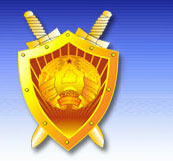 Прокуратура Республики Беларусь — это единая и централизованная система органов, осуществляющих от имени государства надзор за точным и единообразным исполнением нормативных правовых актов (законов, декретов, указов) на территории Республики Беларусь.

Задачи прокуратуры:
обеспечение верховенства права, законности и правопорядка, 
защита прав и законных интересов граждан и организаций, а также общественных и государственных интересов,
координация правоохранительной деятельности государственных органов, осуществляющих борьбу с преступностью и коррупцией,
проведение предварительного следствия,
участие в рассмотрении судами гражданских дел, а также дел, связанных с осуществлением предпринимательской и другой экономической деятельности, 
поддержка государственного обвинения по уголовным делам.
3. Органы юстиции. Органы внутренних дел (милиция).
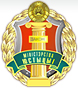 Задачи и функции Министерства юстиции:
Задачи
реализации государственной политики в сфере правосудия, в том числе урегулирование коллективных трудовых споров,
руководство архивным делом в стране, 
руководство нотариатом и государственный контроль за нотариальной деятельностью, 
руководство и контроль за регистрацией актов гражданского состояния.
Функции
государственная регистрация политических партий, республиканских профессиональных союзов, международных и республиканских общественных объединений,
ведет Единый государственный регистр юридических лиц и индивидуальных предпринимателей, 
некоторые другие функции.
Нотариат (от лат. notarius — писец) — государственный орган, который удостоверяет различного рода юридические акты (договоры, завещания, доверенности и т. д.), а также подлинность подписей на документах и копий документов. 


Республиканский трудовой арбитраж — государственный орган, осуществляющий рассмотрение коллективных трудовых споров, возникающих в социально-экономической сфере.


Центр судебных экспертиз и криминалистики. Его основными задачами являются производство экспертиз по уголовным и гражданским делам, делам об административных правонарушениях, хозяйственным (экономическим) спорам, а также проведение научных исследований в области криминалистики и судебной экспертизы.
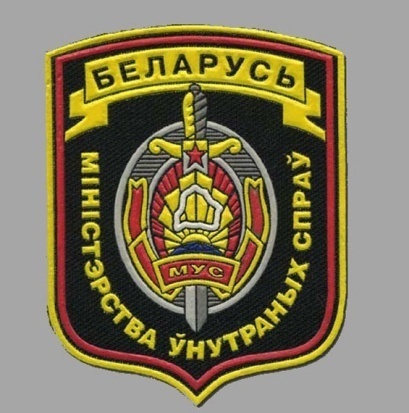 Органы внутренних дел.Милиция — это государственный правоохранительный орган, призванный защищать жизнь, здоровье, права, свободы и законные интересы граждан, общества и государства от преступных и иных противоправных посягательств.
Милиция общественной безопасности.
Задача – охрана и поддержание общественного порядка.
Подразделения:
Отдел охраны правопорядка и профилактики. В его составе ППС (патрульно-постовая служба).
Служба участковых инспекторов.
Отделение по предупреждению правонарушений несовершеннолетних (ИДН – инспекция по делам несовешеннолетних)
Отделение Государственной автомобильной инспекции – ГАИ.
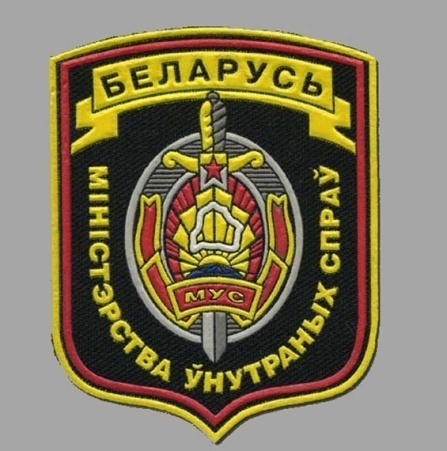 Органы внутренних дел
2) Криминальная милиция
Задача – борьба с опасными преступлениями.
Подразделения:
Уголовный розыск,
Подразделение по борьбе с организованной преступностью и коррупцией,
Подразделение по борьбе с экономическими и налоговыми преступлениями,
Подразделение по борьбе с незаконным оборотом наркотиков,
Экспертно-криминалистические подразделения  и др.
4. Органы государственного контроля. Органы государственной безопасности.
Комитет государственного контроля (КГК)  создан для 

осуществления контроля за использованием государственной собственности, 
исполнением решений Президента, Парламента, Правительства и других государственных органов в стране.

КГК следит за соблюдением законодательства в области финансов и налогообложения, за правильностью расходования средств республиканского и местных бюджетов, законностью использования государственных ресурсов и др.
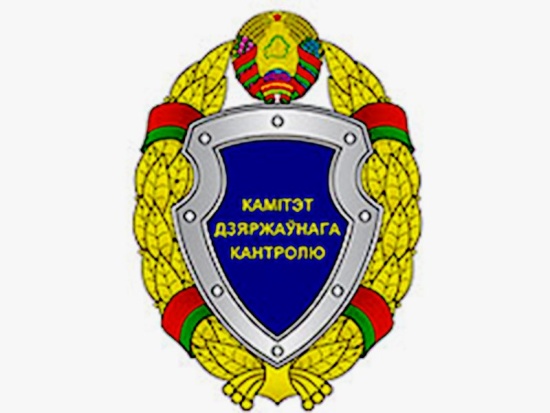 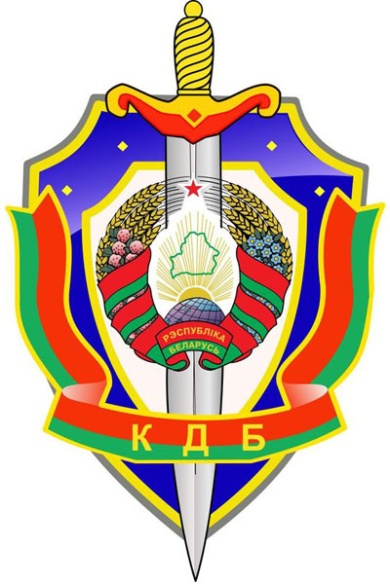 Органы государственной безопасности



Комитет государственной безопасности 
Республики Беларусь (КГБ) 

Управления КГБ по областям (территориальные органы).

Основная задача КГБ  - борьба с преступлениями, представляющими угрозу национальной безопасности РБ. 

К их числу относятся терроризм, организованная преступность, контрабанда, незаконная торговля оружием и другие преступления. 
КГБ осуществляет также борьбу с разведывательно-подрывной деятельностью иностранных спецслужб.
Спасибо за внимание!